Light-Guiding in Nanowires
MERCY LARD
NanoLund, Lund University, Sweden
Nanowires for Energy:
Solar Cells, Thermoelectricity and LEDs
MERCY LARD, ALF MÅNSSON, ANDERS MIKKELSEN
NanoLund, Lund University, Sweden
Linneaus University, Kalmar
Nanowire biosensors based on light-guiding
MERCY LARD, Aleksandra Dabkowska
NanoLund, Lund University, Sweden
Alf månsson
Linnaeus University, Kalmar, Sweden
InP Nanowire Array Solar Cells with 13.8% Efficiency
Jesper Wallentin, Nicklas Anttu, Knut Deppert, Lars samuelson, Maria huffman, Frank Dimroth
NanoLund, Lund University, Sweden
SolVoltaics AB, Lund, Sweden
Fraunhofer ISE, Freiburg, Germany
InP Nanowire Array Solar Cells with 13.8% Efficiency
Magnus Borgström
NanoLund and Solid State Physics, Lund University, Sweden
Donec non risus id ligula feugiat placerat. Donec eu auctor sapien, et consequat nunc. Nulla nulla leo, posuere quis massa at, tincidunt tempus sem. Nam sit amet nulla posuere, porta lorem eu, fermentum magna. Nunc laoreet dictum elit, sit amet ultrices turpis volutpat et.
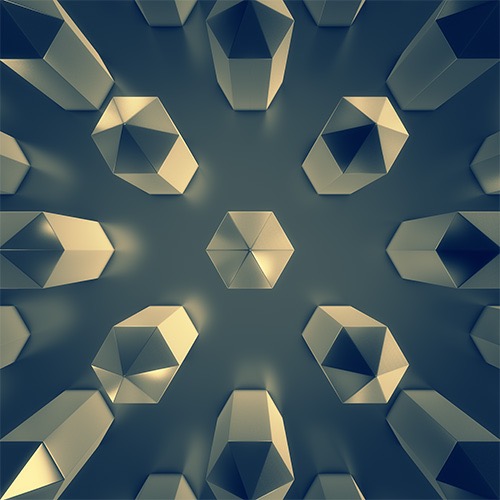 Lorem ipsum dolor sit amet
Donec non risus id ligula feugiat placerat. Donec eu auctor sapien, et consequat nunc. Nulla nulla leo, posuere quis massa at, tincidunt tempus sem. Nam sit amet nulla posuere, porta lorem eu, fermentum magna. Nunc laoreet dictum elit, sit amet ultrices turpis volutpat et.
Ut mi elit, condimentum ut elementum eu, rhoncus eget magna. Lorem ipsum dolor sit amet, consectetur adipiscing elit. Cras sollicitudin vestibulum ipsum quis fringilla.
Lorem ipsum dolor sit amet
Donec non risus id ligula feugiat placerat. Donec eu auctor sapien, et consequat nunc. Nulla nulla leo, posuere quis massa at, tincidunt tempus sem. Nam sit amet nulla posuere, porta lorem eu, fermentum magna. Nunc laoreet dictum elit, sit amet ultrices turpis volutpat et.
Ut mi elit, condimentum ut elementum eu, rhoncus eget magna.
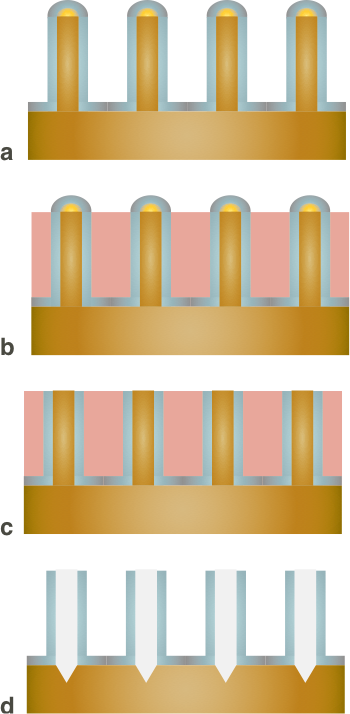